Constructive journalism Overcoming divisions
Engaging audiences and fostering inclusive debate
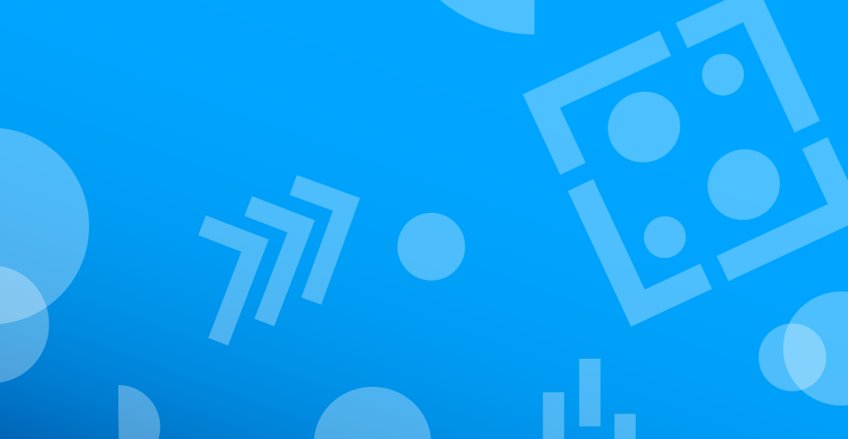 What are the benefits of audience engagement?
Engaging audiences and fostering inclusive debates | DW Akademie | MDEV
April 16, 2023
Benefits of audience engagement
For daily news and story production

understand information needs of the audience

get to know about problems

identify positive deviants / change agents and potential solutions

collect story ideas, get feedback, get to know new sources etc.
Engaging audiences and fostering inclusive debates | DW Akademie | MDEV
April 16, 2023
Long term benefits of audience engagement
make audiences feel a part of the reporting process

strengthen the connection between media outlet and audience

build trust 

boost citizen involvement in communities

encourage conversation and dialogue

promote community health, democracy and good governance.
Engaging audiences and fostering inclusive debates | DW Akademie | MDEV
April 16, 2023
Personas
Needs and pain points
New skills needed
New equipment needed
I can hardly earn my living
Behaviours and actions, motivations
Farming in the traditional way
Profile
Name
Profession
Status
Biographic and psychographic details
Age, family status, professional experiences
City of living
a structured person
Values
What convinces the persona?
What or who informs the persona?
Engaging audiences and fostering inclusive debates | DW Akademie | MDEV
April 16, 2023
[Speaker Notes: Personas are fictional characters, representing your readers/audience. Persona design thinking helps to better understand their personal contexts, their wishes, needs, interests, fears, beliefs … Persona design thinking is often used in marketing. Could be valuable for getting closer to the needs and interests of your audience.]
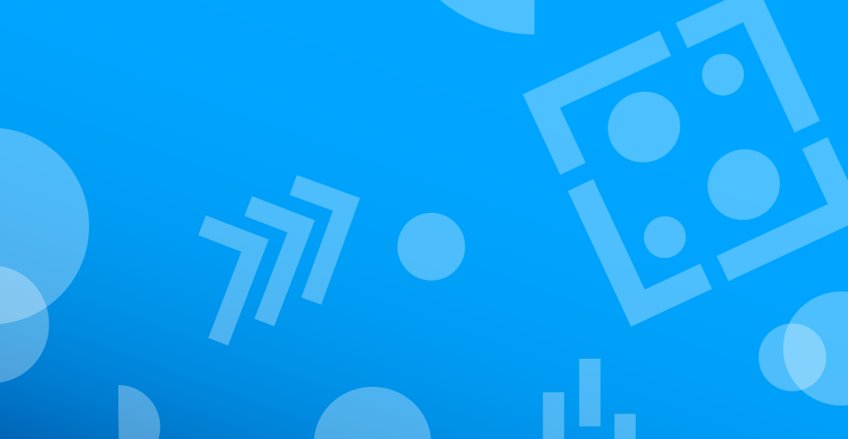 How to engage and collaborate withcivil society?
Engaging audiences and fostering inclusive debates | DW Akademie | MDEV
April 16, 2023
Engaging more intensely with audiences
focus group discussions

facilitated discussions (even online)

community events

discussion groups
Engaging audiences and fostering inclusive debates | DW Akademie | MDEV
April 16, 2023
Engaged journalism / memberful journalism
Ask what matters

Topic vote 

Ask about the spin

Ask for resources 

Ask about experiences

Source the crowd’s knowledge
https://krautreporter.de/pages/playbook
Engaging audiences and fostering inclusive debates | DW Akademie | MDEV
April 16, 2023
[Speaker Notes: The German news start-up Krautreporter:
membership based
 uses member input in a variety of ways … 
 they developed a publicly shared methodkit (https://krautreporter.de/pages/playbook)
Ask what matters: get relevant story ideas, What does your audience want you to explain? What issues are important to them? 
topic vote: Present members 5 topic options to vote for. When you write about the topic that received the most votes and publish the results, members feel engaged and are interested even if they have voted for another topic.
Source the crowd’s knowledge: Ask your members for their best ways of doing something. Fact-check the ideas to create a best-of list and then make it available to everyone. 
Ask about experiences: This kind of call-out can help you find protagonists for stories. It can give you a variety of experiences and allow you to tell a story with more complexity and from different perspectives. Ask the public for input when searching for an expert or a specific information.

Ask about the spin: Ask members about their questions on a given topic, this helps you to decide about the angle of your topic to report on.]
Crowd-newsroom
Information campaign: callout for participation on social media and in partner media (4-6 weeks)

Collection of data: community members uploaded data

Processing of data: fact-check and verification of collected data

Identify story ideas and reporting
„Who owns Hamburg?“
Engaging audiences and fostering inclusive debates | DW Akademie | MDEV
April 16, 2023
[Speaker Notes: Correctiv, a German non-profit investigative newsroom, started some years ago to invite readers/users into journalism. The journalists built a special platform for this way of co-creating journalism, a crowd-newsroom. 
They ran a project of co-creation over six months:  Who owns Hamburg? 
It has been discovered  that money laundering was behind around 10% of the real estate sales in the German city of Hamburg.
https://correctiv.org/projekte/wem-gehoert-hamburg/ (only in German language)]
Some more or less member-based media
Zetland, Denmark:
20.000 members (2022), no ads 
digital newspaper
open editorial meetings, surveys 
use of members as super-power
Premium Times, Nigeria:
Membership Club
members-only newsletter „The Brief“
invitation to events
access to correspondents and editors
Republik, Switzerland:
28.000 members (2022), no ads, 
digital magazine about politics, economy, society, culture 
engagement ladder:  subscriptions (monthly, annualy), super-users/publishers, member parliament
Engaging audiences and fostering inclusive debates | DW Akademie | MDEV
April 16, 2023
[Speaker Notes: https://www.zetland.dk/aboutzetland
Zetland became the biggest digital newspaper of Denmark
Republik, https://www.republik.ch/about (unfortunately only in German)
Premium Times: https://www.premiumtimesng.com/the-membership-club
Nigeria’s well known media outlet with investigative reporters, has started its membership program in 2020. Even though it is not explicitely constructive journalism, it shows that such models can also function in other than European markets.]
Member-based journalism - “sneaker hunting“
What happens to the millions of sneakers that are thrown away or returned to fashion stores? 

What about the promise that they get recycled?
Engaging audiences and fostering inclusive debates | DW Akademie | MDEV
April 16, 2023
[Speaker Notes: letsflip.de invited prominent young people to test the recycling promise. They equiped their old pairs of sneakers with a transmitter and tracked their journey via GPS.  
www.sneakerjagd.letsflip.de

German start up founded by 2 investigative journalists, 
2-weekly newsletter, 
aim: a better, more sustainable economy (“greener”)
they do research about sustainable products, publish their results and let their audiences vote: Flip or flop!
Sneaker hunting was their most famous story.  podcast / collaboration with a public broadcaster]
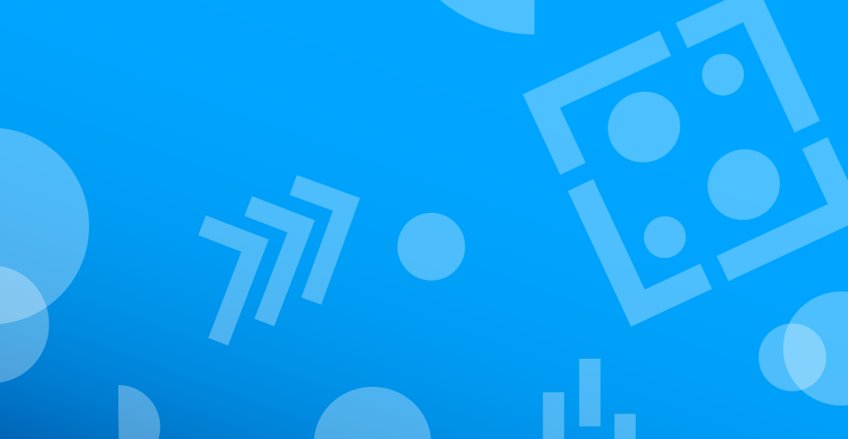 Encouraging constructive dialogue
Engaging audiences and fostering inclusive debates | DW Akademie | MDEV
April 16, 2023
Facilitating constructive dialogue
Embrace nuance, not conflict

Connect people with different viewpoints

Create a de-escalating setting

Go deeper with active listening and looping techniques 

Give the mic to "common people"
Engaging audiences and fostering inclusive debates | DW Akademie | MDEV
April 16, 2023
My Country Talks
Initiative started by a German newspaper „Die Zeit“  with „Germany Talks“
Connects people one-to-one around issues that divide them
People with opposing views who live close to each other are matched by an algorithm for a 2 hour conversation (online or face-to-face)
Idea taken over for more than 30 countries
„The World Talks“ is in preparation (Spring 2023)
The Guardian runs a similar series: „Dining Across The Divide“
Conversations helped to reduce prejudices
The value for media is in covering interesting stories of these conversations, exploring complexity, nuance and multiple perspectives.
Engaging audiences and fostering inclusive debates | DW Akademie | MDEV
April 16, 2023
[Speaker Notes: https://www.zeit.de/gesellschaft/2019-11/germany-talks-discussion-issues-democracy-english
https://www.mycountrytalks.org/
https://www.inma.org/blogs/conference/post.cfm/die-zeit-s-my-country-talks-can-help-media-drive-engagement-content
Platform of My Country Talks: 200.000 registrations, 40.000 people matched in more than 30 countries
Other event model: My City talks, organized by a local media.]
Flipping the script
Political debate ahead of Germany‘s election 2021, DW


Voters with opposing views are invited to discuss hot-button political, social and economic issues.
Politicians are their audience and ask the questions.
Engaging audiences and fostering inclusive debates | DW Akademie | MDEV
April 16, 2023
[Speaker Notes: https://www.dw.com/en/flipping-the-script-a-different-kind-of-political-debate/a-58819091]
Einig
NRK- new political talk show format

No host

Different setting: garage not studio

Strict rules: no personal attacks, no political posturing, arguments must be constructive

Editing: If a guest breaks the rules, this will be edited out

No questions ahead of time, no prepared talking points
Engaging audiences and fostering inclusive debates | DW Akademie | MDEV
April 16, 2023
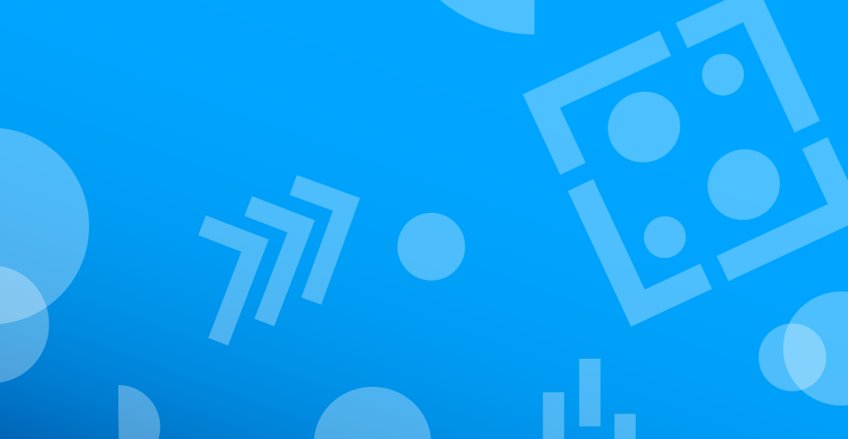 Approaching divisive topics constructively
Engaging audiences and fostering inclusive debates | DW Akademie | MDEV
April 16, 2023
Four central ideas
Listen differently: 
Sources should feel heard and understood. 

Go beneath the problem: 
Get to core beliefs, motivations or values

Embrace complexity: 
Explore various layers and sides of an issue, give context. 

Counter confirmation bias: 
Carefully present data and gather people with different viewpoints to get new perspectives.
Engaging audiences and fostering inclusive debates | DW Akademie | MDEV
April 16, 2023
“"Complexity leads to a fuller, more accurate story. When people encounter complexity, they become more curious and less closed off to new information. They listen, in other words." ”
Amanda Ripley
Engaging audiences and fostering inclusive debates | DW Akademie | MDEV
April 16, 2023
Thank you
Engaging audiences and fostering inclusive debates | DW Akademie | MDEV
April 16, 2023